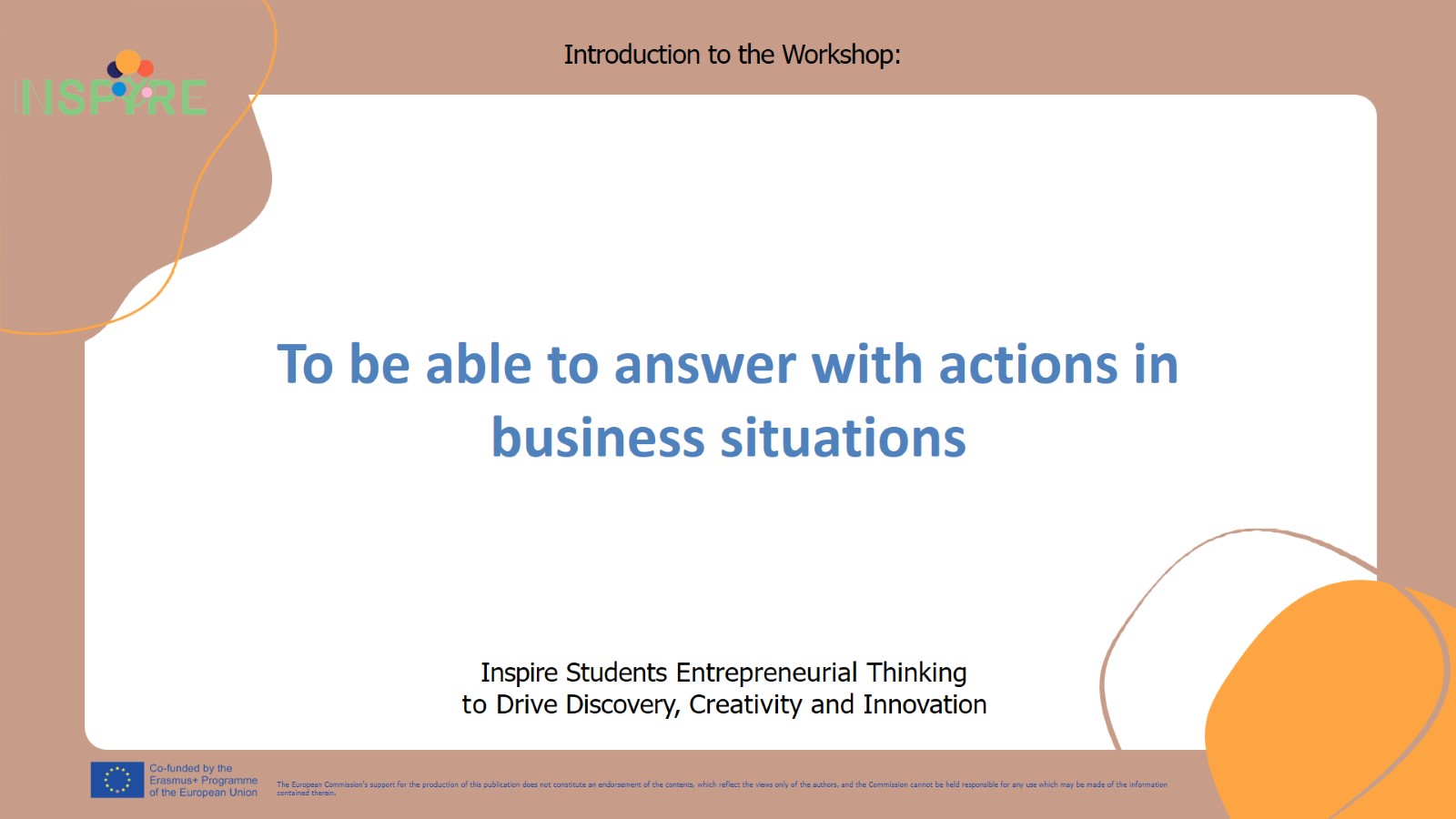 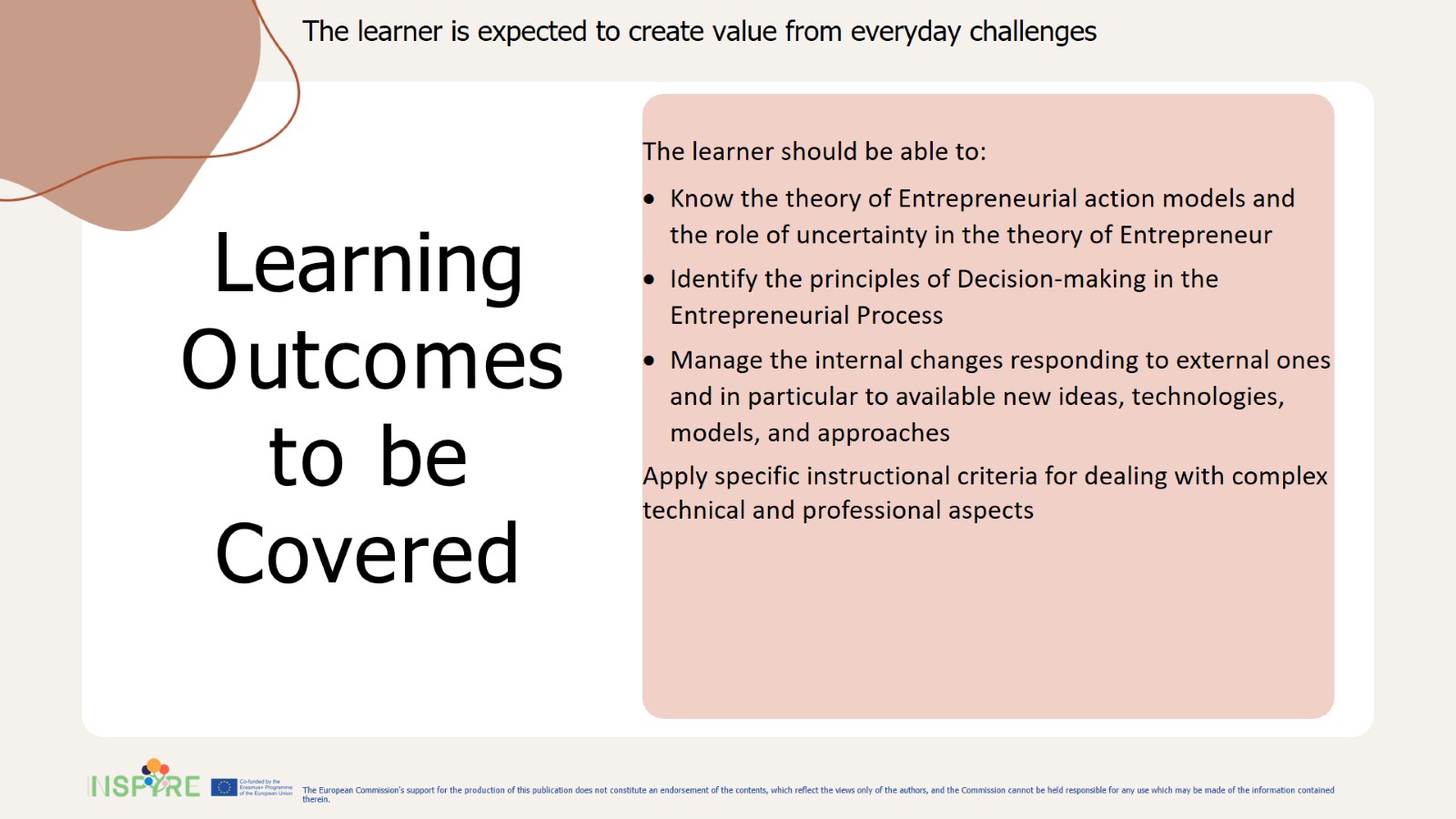 The learner is expected to create value from everyday challenges
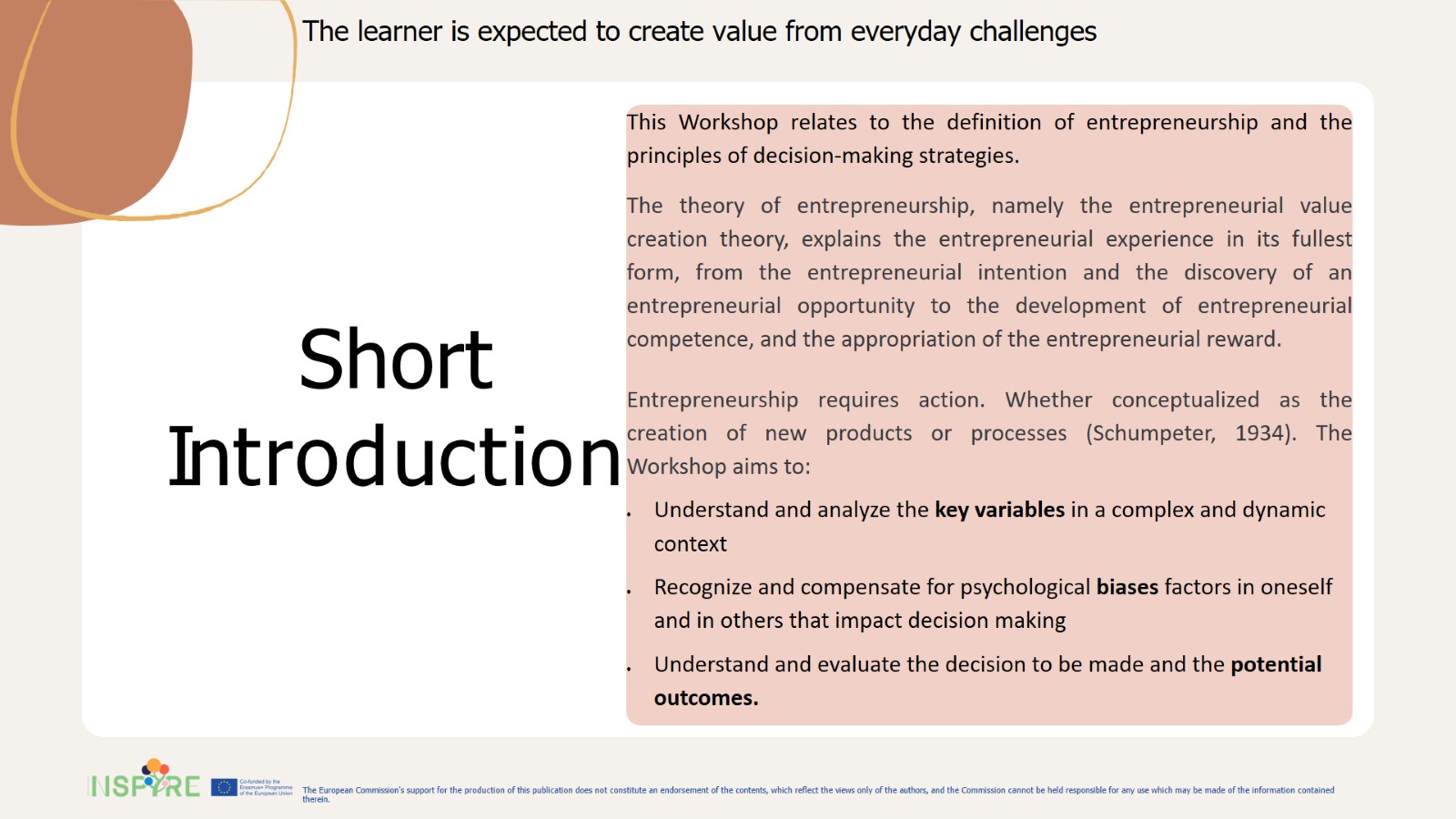 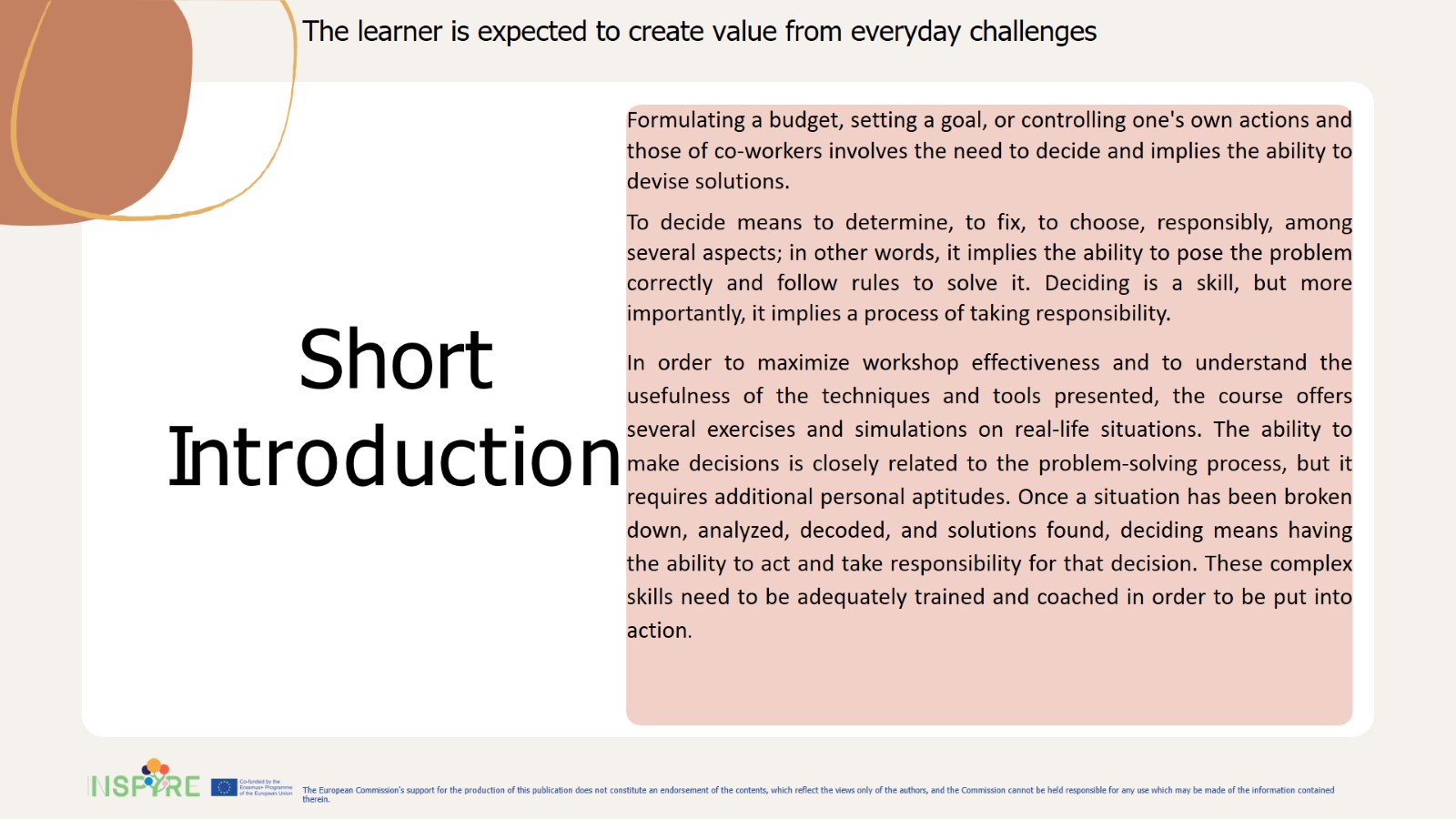 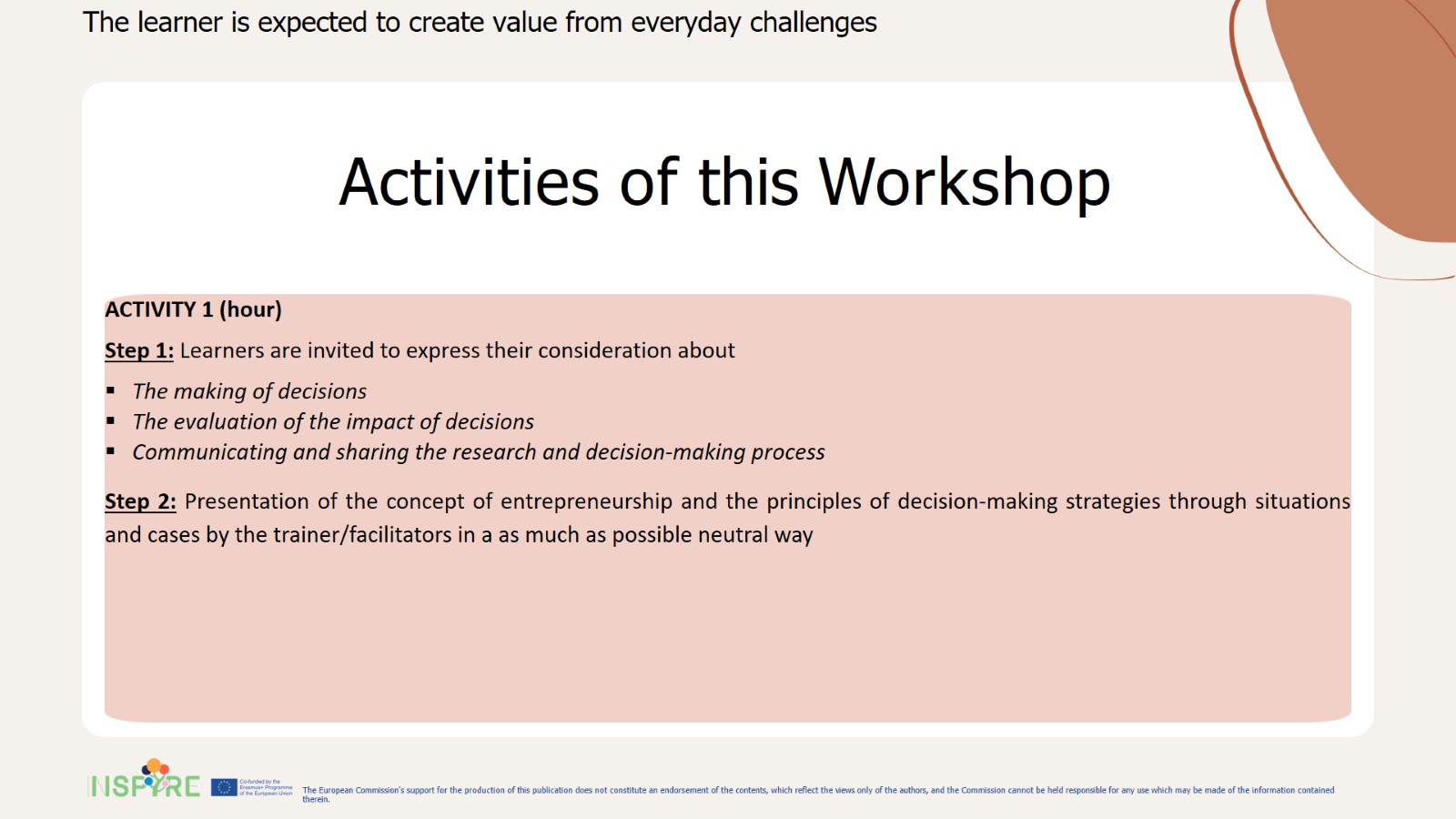 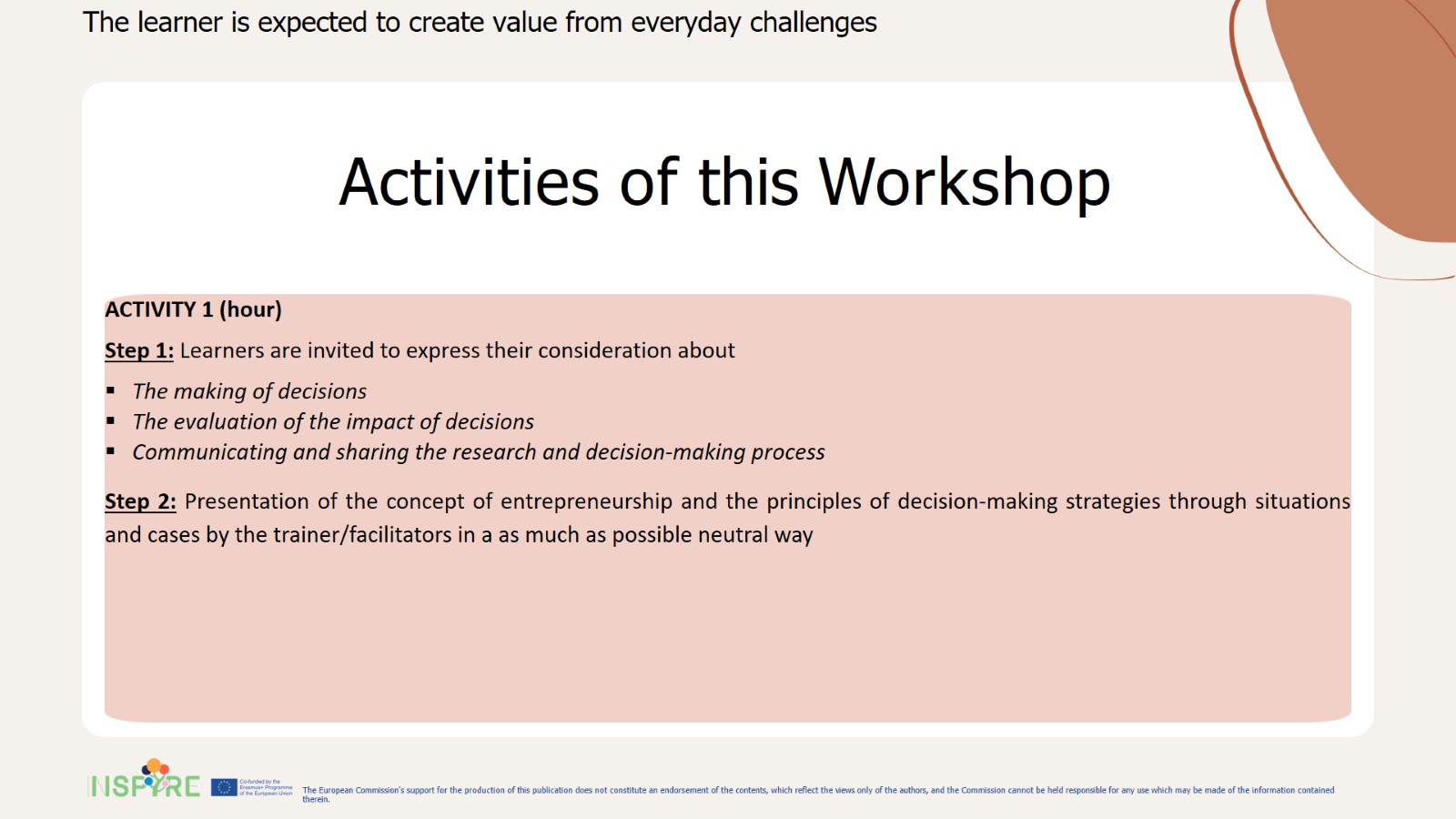 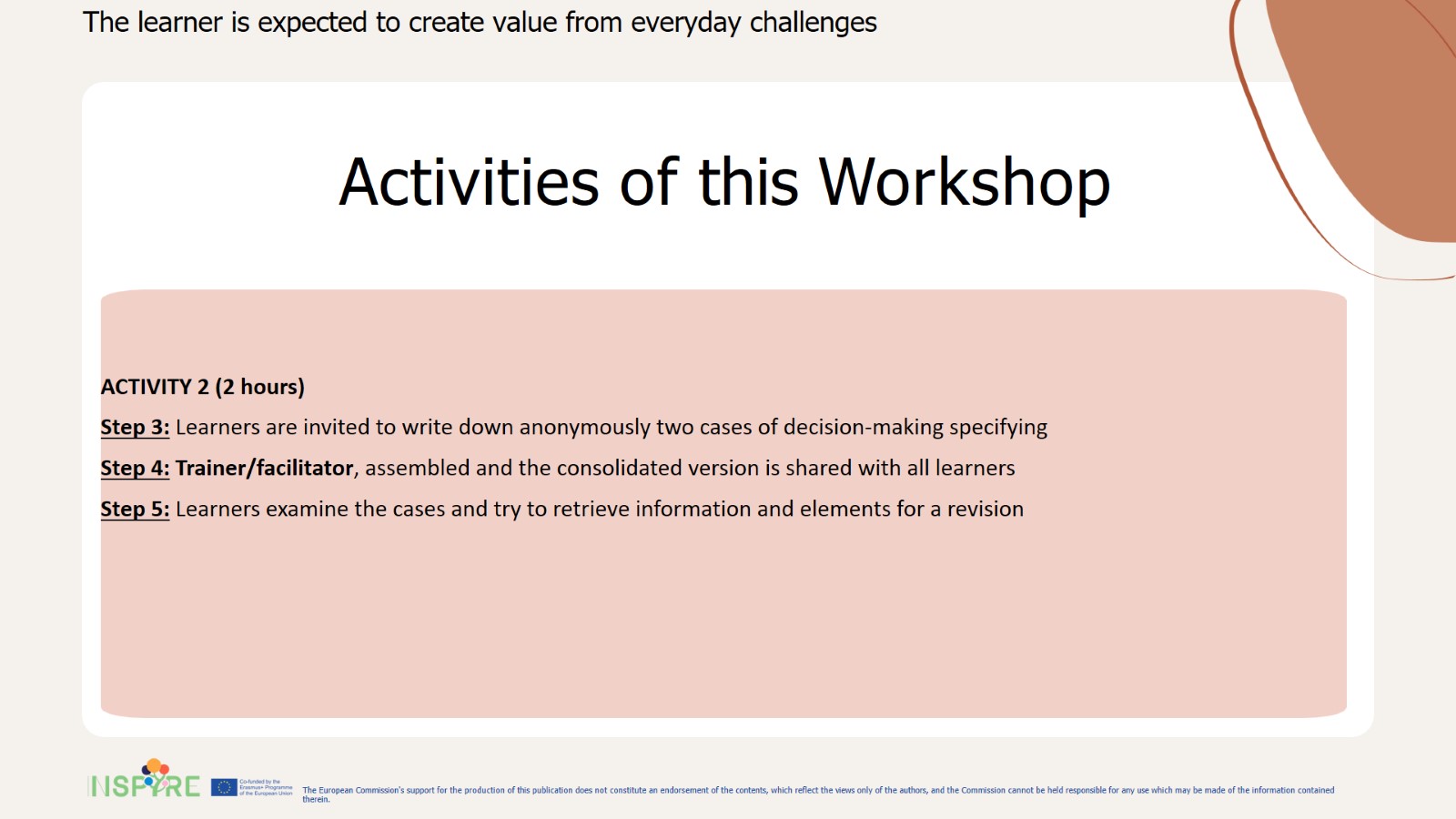 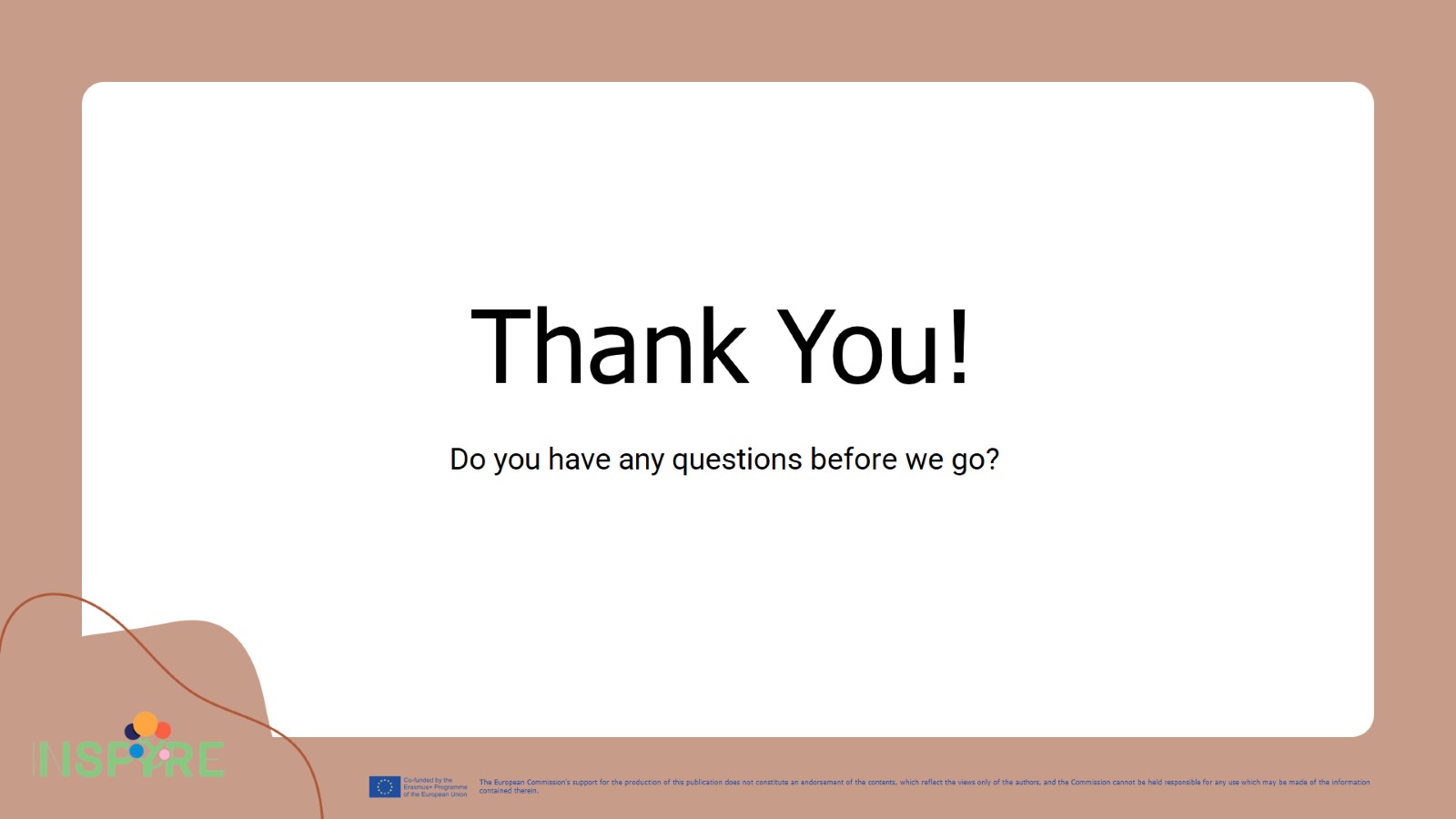